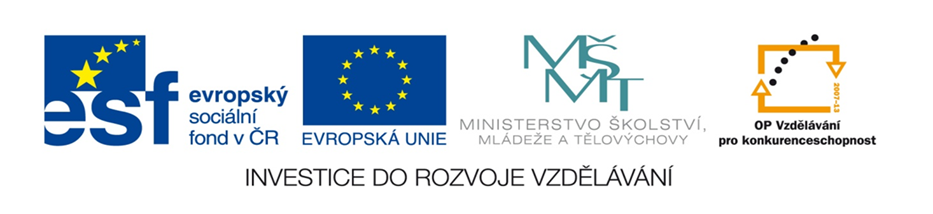 ELEKTROTECHNICKÉ MATERIÁLY
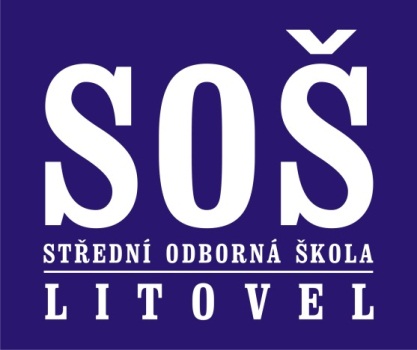 Název projektu:  Nové ICT rozvíjí matematické a odborné kompetence
Číslo projektu:  CZ.1.07/1.5.00/34.0228

Název školy:  Střední odborná škola Litovel, Komenského 677
Číslo materiálu:  III/2-15-03_VODIVÉ MATERIÁLY
Autor:  Ing. Janyška Lubomír
Tématický okruh: Elektrotechnologie
Ročník:  I.
Datum tvorby:  1.12.2013
Autorem materiálu a všech jeho částí, není-li uvedeno jinak, je
						       Ing. Janyška Lubomír
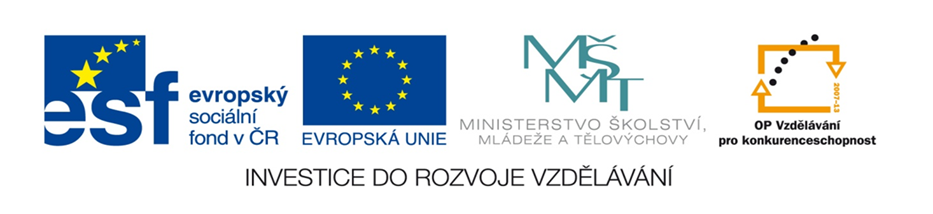 ROZDĚLENÍ VODIVÝCH MATERIÁLŮ PRO ELELTROTECHNIKU
Podle skupenství se vodivé materiály dělí na:
Pevné - kovy (Cu, Al) a nekovy (grafit, tj.šesterečný uhlík).
Kapalné - eletrolyty, kovy v kapalném skupenství (Hg).
Plynné - ionizované plyny. Základní podmínkou, aby plyn vedl elektrický proud, je rozštěpení elektricky neutrálních molekul na kladné a záporné ionty.
Podle schopnosti vést el. proud se vodivé materiály dělí na:
Materiály s velkou konduktivitou (elektrovodné materiály), např. měd, hliník a jejich slitiny s jinými kovy.
Používají se k výrobě vodičů na vedení kabelů, vinutí cívek apod.
Materiály s malou konduktivitou (odporové materiály).
Jsou to různé slitiny kovů např. Cu, Ni, Cr, Mn, (Jako odporové materiály se využívají i nekovy).
Podle nosičů náboje při průchodu el. proudu rozeznáváme:
Vodiče první  třídy – kovy: nosiče elektrického náboje (a tedy proudu) jsou elektrony:
Průchod  proudu nezpůsobuje změny chemického složení vodiče.
Vodiče druhé třídy – elektrolyty, ionizované plyny: Proud vzniká pohybem iontů (částice hmoty s kladným nebo záporným elektrickým nábojem) směrem k elektrodě s opačnou polaritou.
Průchodem proudu dochází  k chemickým změnám (elektrolýza).
Vlastnosti mědi
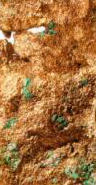 Čistá měď je kov červené barvy. Krystalizuje v krychlové plošné středěné soustavě.
Příměsmi se barva mědi mění do žluta až do běla. Měď je dobře tvárná, a to za studena i za tepla. Lze jí snadno táhnout, protlačovat, kovat  a válcovat.
Při tváření však dochází k deformací krystalové mřížky, a tím stoupá tvrdost  a pevnost, zvětšuje se rezistivita, klesá tažnost.
Měď lze svařovat neutrálním plamenem nebo elektricky (odporové svařování natupo).
VELKOU VÝHODOU JE TO, ŽE MĚĎ LZE VELMI DOBŘE PÁJET BĚŽNÝMI MĚKKÝMI I TVRDÝMI PÁJKAMI.
Podle prostředí, ve kterém se měděný výrobek nachází, pokrývá se jeho povrch vrstvou oxidů, uhličitanů nebo sulfidů, a dostává tak nahnědlou  až nazelenalou barvu.
Měď je chemicky odolná proti působení vody a alkalií
Škodlivě na ní působí kyselina dusičná, sírová a chlorovodíková, dále síra a rtuť.
Proti oxidaci (korozi) se povrch mědi chrání pocínováním, poniklováním, postříbřením.
Elektrovodná měď obsahuje 99,92 až 99,95% Cu, a její rezistivita je 0,01786 Ω.mm2 .Tyto hodnoty platí pro teplotu 20˚C.
Vodivost mědi závisí na  její čistotě a tepelném zpracování. Čím je měď čistější, tím je vodivost větší.
SLITINY MĚDI
Měď vytváří s mnoha kovy slitiny, které lze dobře použít v technické praxi.
Nejznámější slitiny mědi jsou BRONZ A MOSAZ.
BRONZY
Bronzy jsou slitiny mědí s cínem (původně), ale i s hliníkem, niklem, křemíkem.
Složení bronzů podstatně ovlivňuje jejich elektrické, mechanické a technologické vlastnosti.
Cínové bronzy obsahují až 20% cínu. Jsou určeny jednak k tváření, jednak na odlitky.
Hliníkové bronzy obsahují (kromě mědi) až 10% hliníku(Al). Používají se na výrobu souřástek odolných proti korozi při vyšších teplotách.
Beryliové bronzy obsahují až 2,5% beryllia a další přísady. Svou pružností se téměř vyrovnají oceli a jsou přitom lépe elektricky vodivé, mají velkou odolnost proti korozi a proti opotřebení.
MOSAZI
Mosazi jsou slitiny mědi (od 55% výše) se zinkem popř. ještě s dalšími kovy.
Podle složení a způsobu zpracování rozlišujeme mosazi tvárné a slévárenské.
Tvárné mosazi obsahují 58 až 96% Cu, zbytek je Zn. Mosazi s obsahem 80% Cu a více se jsou dobře tvárné za studena. Používají se pro výrobu objímek žárovek, části vypínačů, instalační materiál).
Automatová mosaz je určena k obrábění na automatických soustruzích, obsahuje přísadu olova (asi 2%).
Slévárenské mosazi mají obsah mědi 58 až 63%. Jsou určeny k odlévaní armatur a různých součástí (ložiska, části čerpadel apod.)
Anotace:
Tato prezentace slouží k výkladu vlastností elektrických materiálů. Žáci na základě studia stanoví vlastnosti a funkce součástek a komponent pro elektrotechniku.
 Použité zdroje:     	IŽO, TEKELY Elektrotechnické materiály pro SOU SNTL
Autorem materiálu a všech jeho částí, není-li uvedeno jinak, je Ing. Janyška Lubomír